Jermyn Borough 	Council Meeting12/17/20
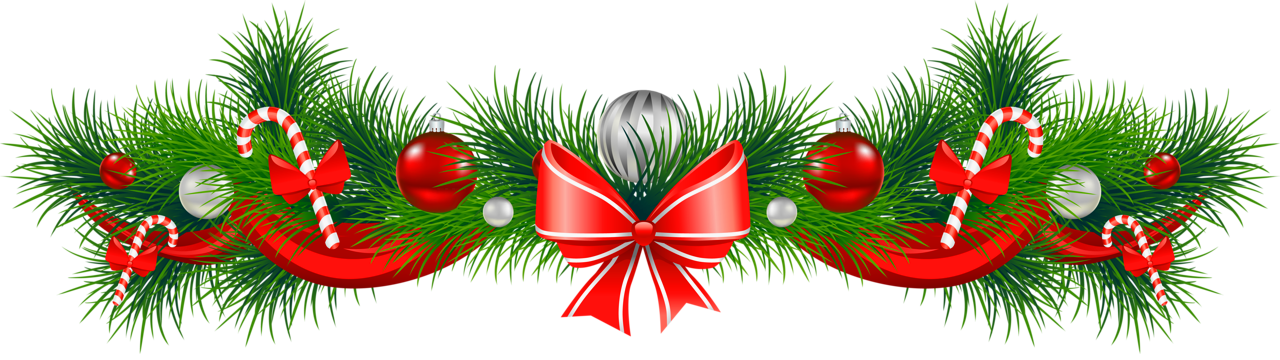 This Photo by Unknown Author is licensed under CC BY-NC
Meeting Agenda
Call to Order
Pledge of Allegiance
Roll Call
Moment of Silence for Donald Stephens 
Previous Meeting Minutes
Council Seat Appointment
Resolution #21-2020 – New Council Member
Swearing in of New Council Member 
Treasurer’s Report/Bills Payable
Correspondence
Public Comment
Professional Reports
Committee Reports
Borough Manager Report
Delinquent Garbage Fees 
Capstone Project
Annual Auditor Appointment for 2020 Annual Audit
Resolution #22-2020 – Appointing Borough Auditor for 2021 
New Business
Adjournment
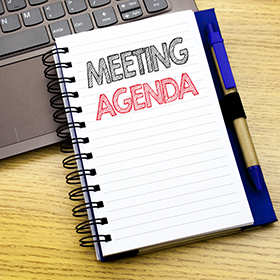 Treasurer’s report
December 17, 2020
ASSETS

Capital Reserve - DPW 			13,497.05
Capital Reserve - Police 			3154.28
Crime Watch Fund 				755.44
General Fund - Community 		181,584.93
General Fund - FNB 				1,975.99
Holiday Lights Fund 				543.90
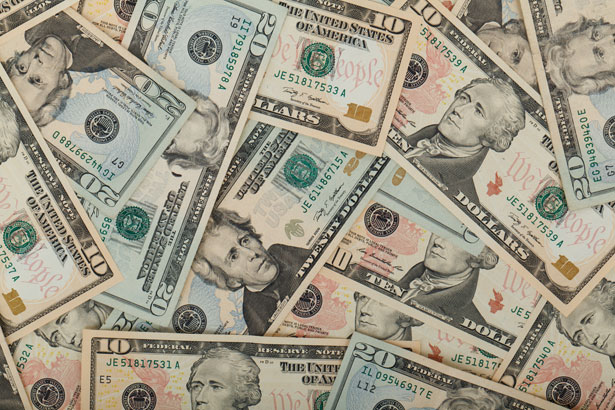 Treasurer’s report
Investment - General Fund 						1001.39
Investment - Liquid Fuels 						33,806.66
Investment - Paving Fund 						11.91
Investment - Recycling 							5,002.59
Investment - Refuse 								2,604.51
Liquid Fuels - FNB 								28,933.69
Petty Cash 										171.42
Recreations Fund 									8803.12
Recycling - Community 							9,109.37
Refuse Checking - FNB 							36,378.64 Total Checking/Savings 					327,334.89
TREASURER’S REPORT
Accounts Payable 127,250.81
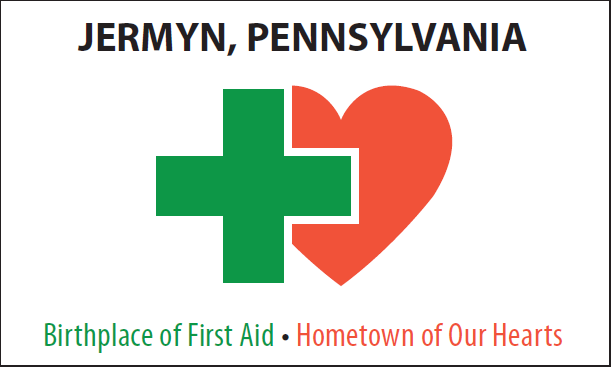